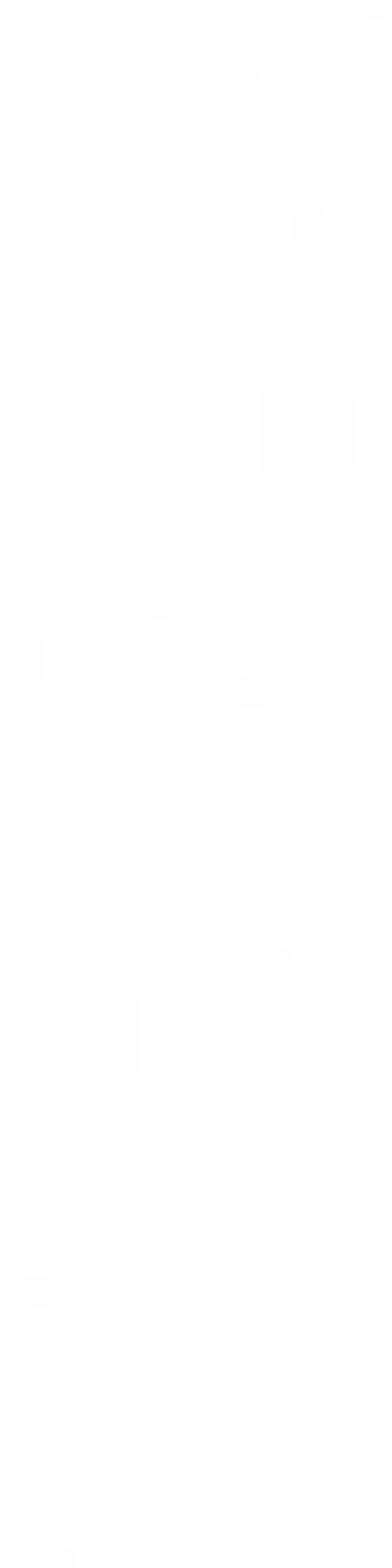 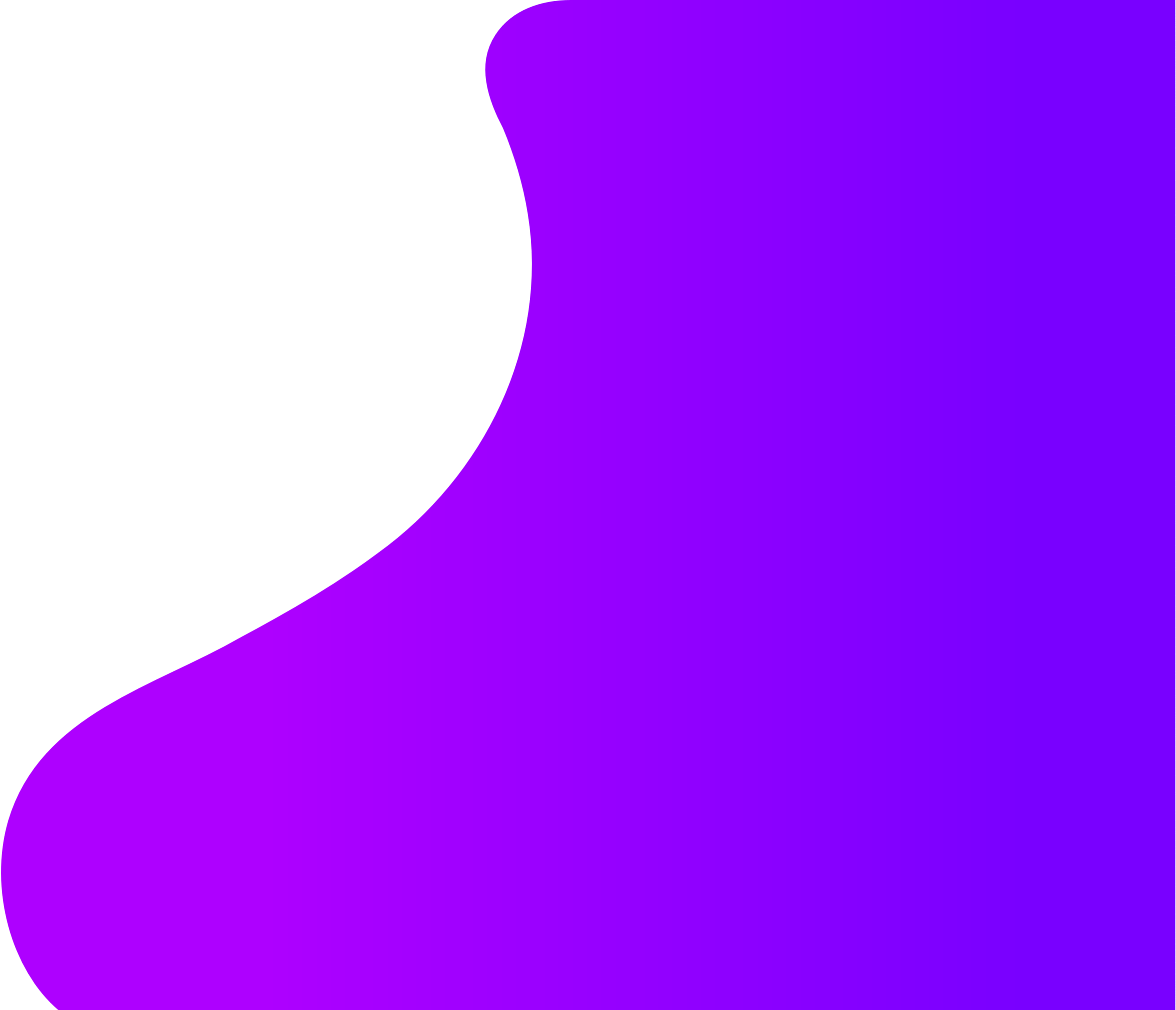 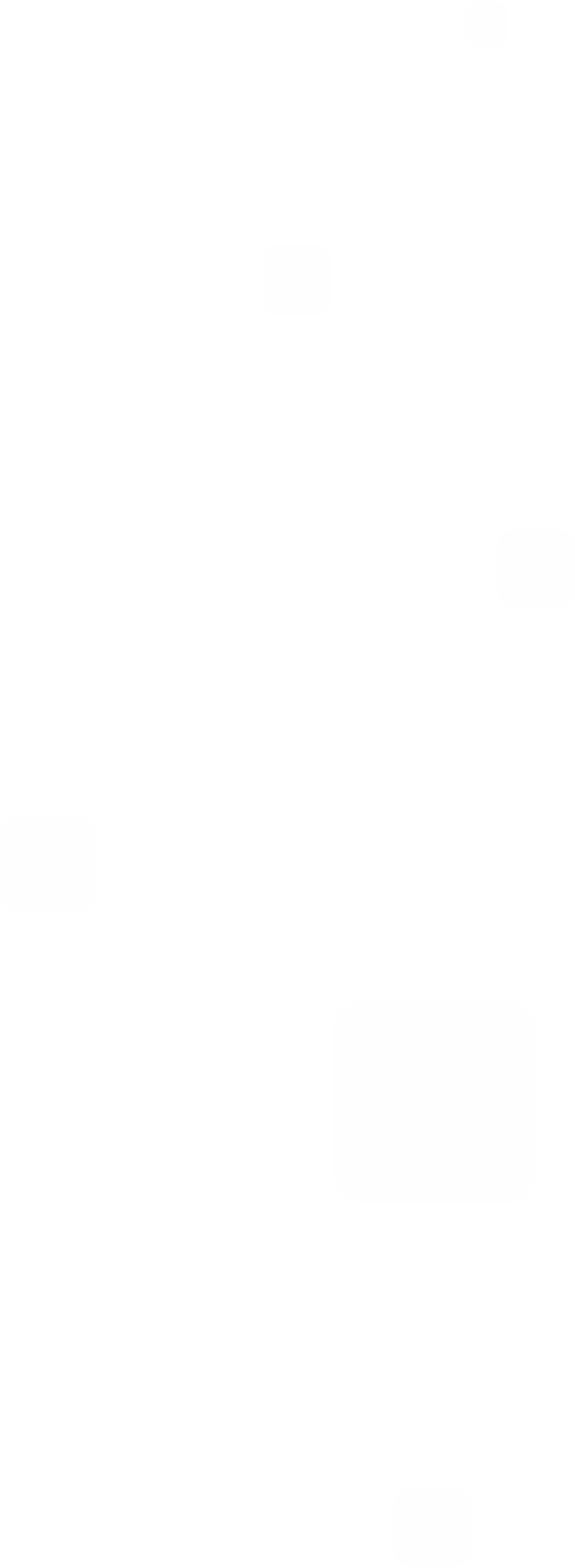 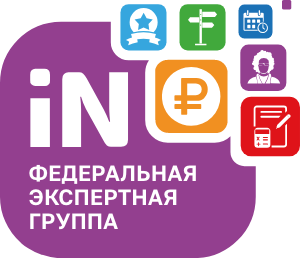 ПЕРСОНИФИЦИРОВАННОЕ 
ФИНАНСИРОВАНИЕ ДОПОЛНИТЕЛЬНОГО ОБРАЗОВАНИЯ ДЕТЕЙ
Москва
2021
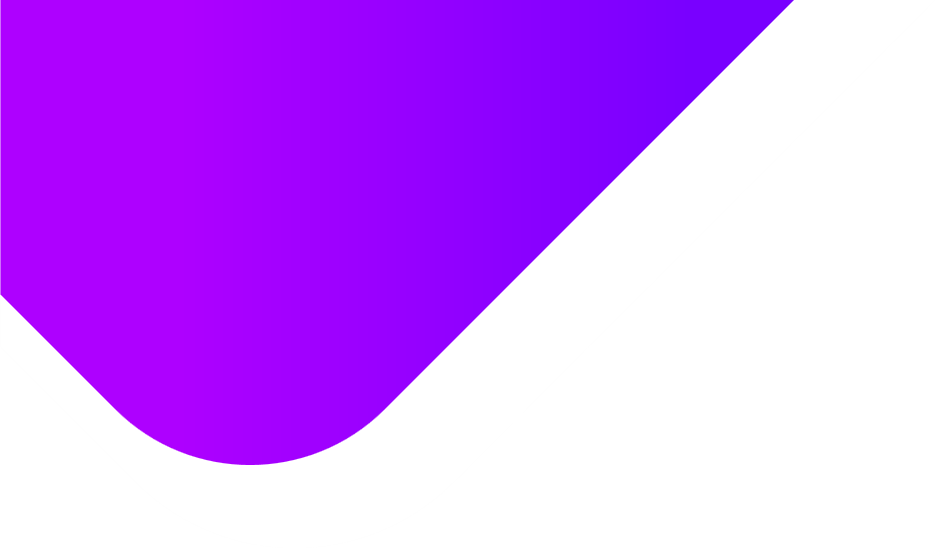 СЕРТИФИКАТ ДОПОЛНИТЕЛЬНОГО ОБРАЗОВАНИЯ
Электронная реестровая запись, устанавливающая возможность ребенка получать образовательные услуги в определенном объеме (в рублях) за счет бюджетных средств и средств сертификата
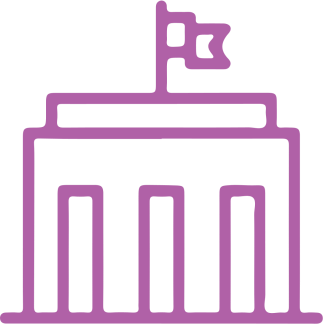 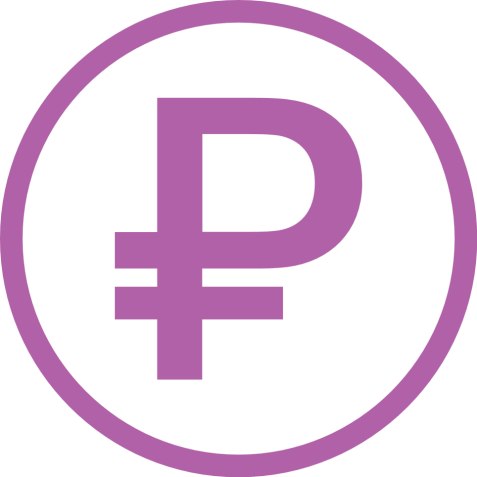 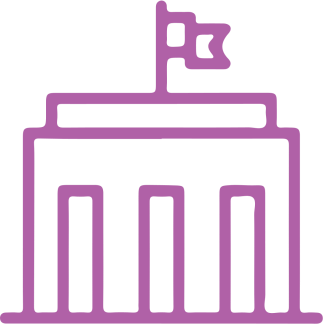 Должен покрывать определенный объем услуг 
(программу ДО целиком)
Может отличаться в зависимости от муниципалитета
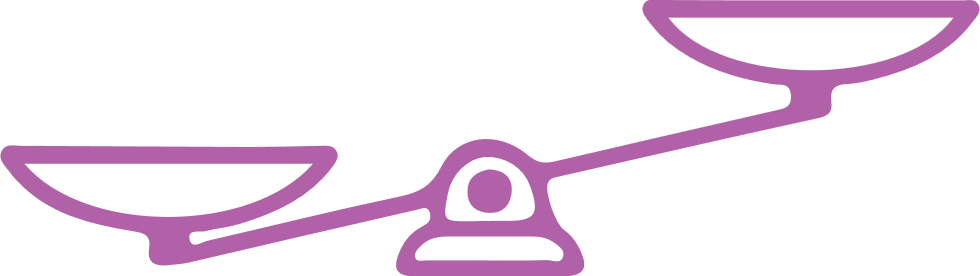 Единый сертификат дополнительного образования
Позволяет записываться на любые программы ДО : за счет муниципального задания, за счет средств сертификата  или платные
На сертификат дополнительного образования могут быть начислены средства в пределах установленного норматива обеспечения сертификата (номинала)
Основное ограничение  - объем финансового обеспечения ПФ и норматив обеспечения сертификата (номинал)
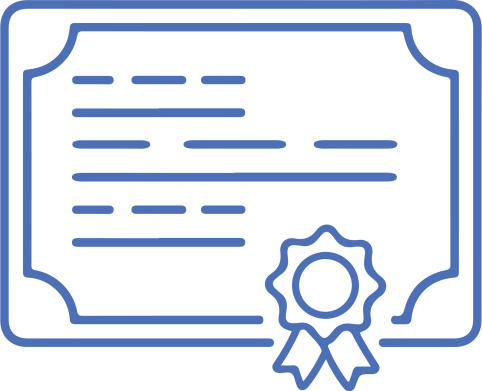 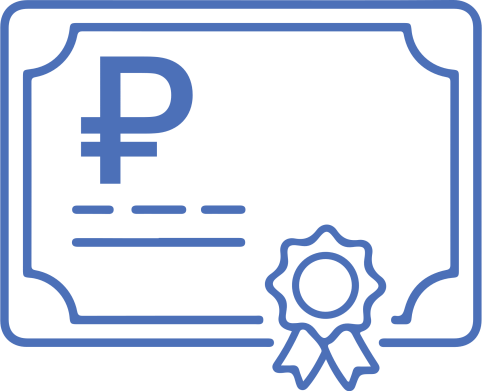 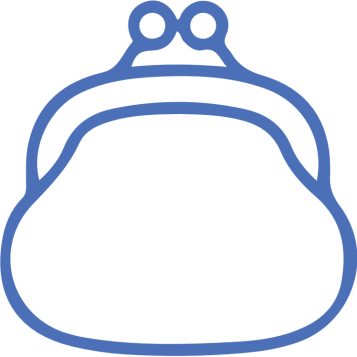 +
=
*Может отличаться в зависимости 
от муниципалитета
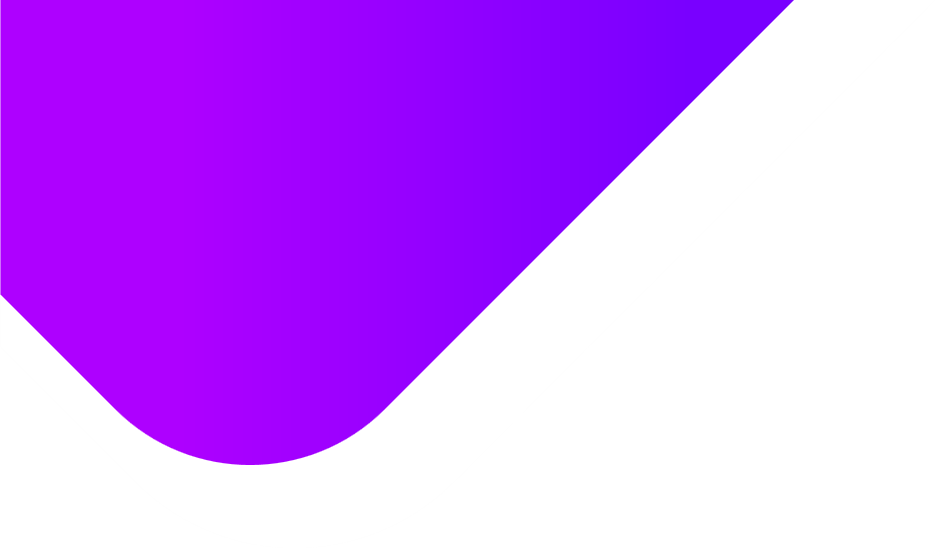 НОРМАТИВ ОБЕСПЕЧЕНИЯ СЕРТИФИКАТА
Максимальная бюджетная гарантия по оплате образовательных услуг ребенка в рамках системы ПФ ДОД;
Обязательно должен покрывать стоимость программы в полном объеме;
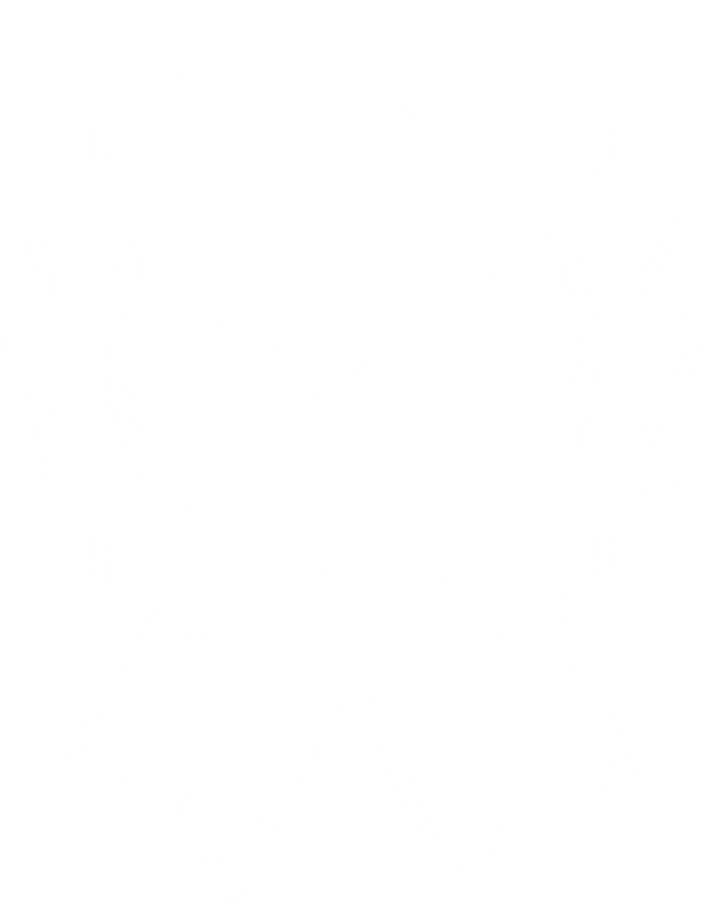 Может отличаться по муниципалитетам;
Может быть как потрачен ребенком в полном объеме, так и не исчерпан полностью
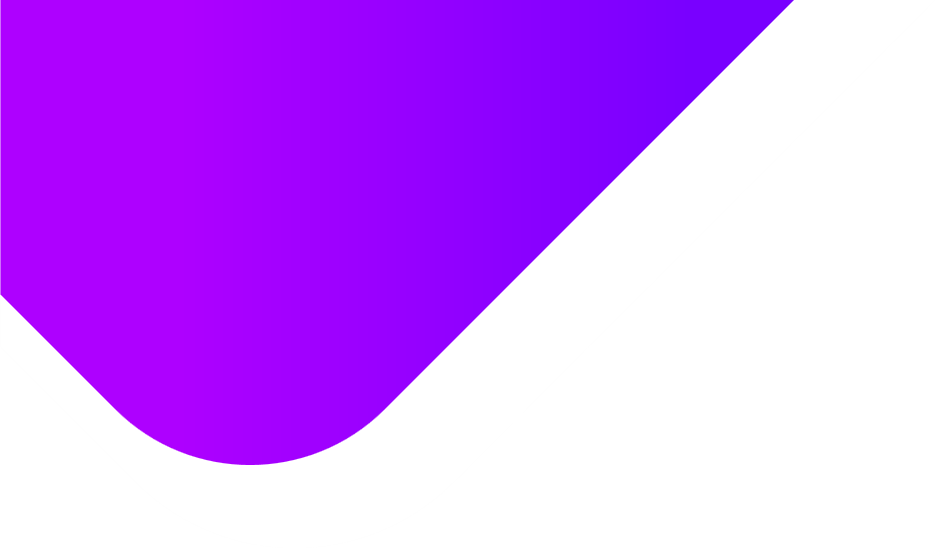 ОБЪЕМ ФИНАНСОВОГО ОБЕСПЕЧЕНИЯ ПФ
Определяется исходя из норматива обеспечения сертификата, установленного в муниципалитете на год, и минимального количества детей, на сертификат которых могут быть зачислены средства
S = N * V,
S  – общий объем финансового обеспечения ПФ
N – минимальное количество сертификатов
V  – норматив обеспечения сертификата
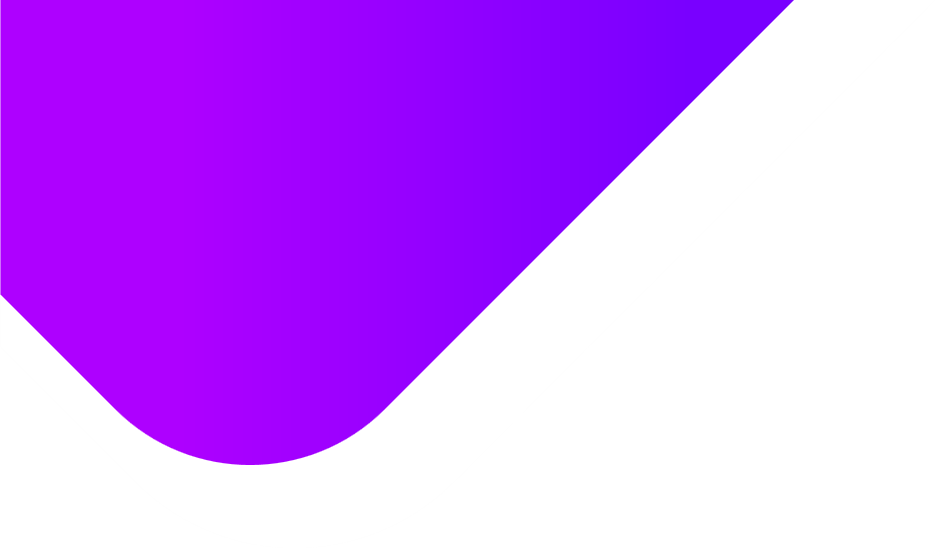 ПОРЯДОК ВЫДАЧИ СЕРТИФИКАТА И 
НАЧИСЛЕНИЯ СРЕДСТВ
Сертификат выдается:

 Если ребенок хочет иметь сертификат, но еще не выбрал программу

 Если ребенок уже выбрал программу, на которой хочет обучаться.

Начисление средств:

 Происходит ТОЛЬКО в момент подачи заявления на обучение по дополнительной общеобразовательной программе

 Не может превышать доступного остатка номинала и суммы договора на обучение по образовательной программе
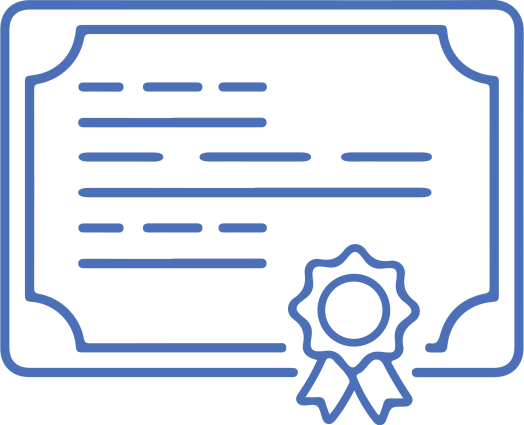 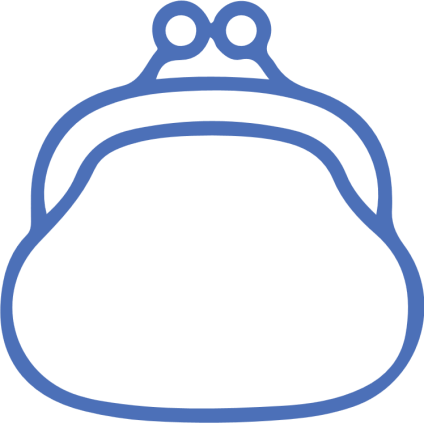 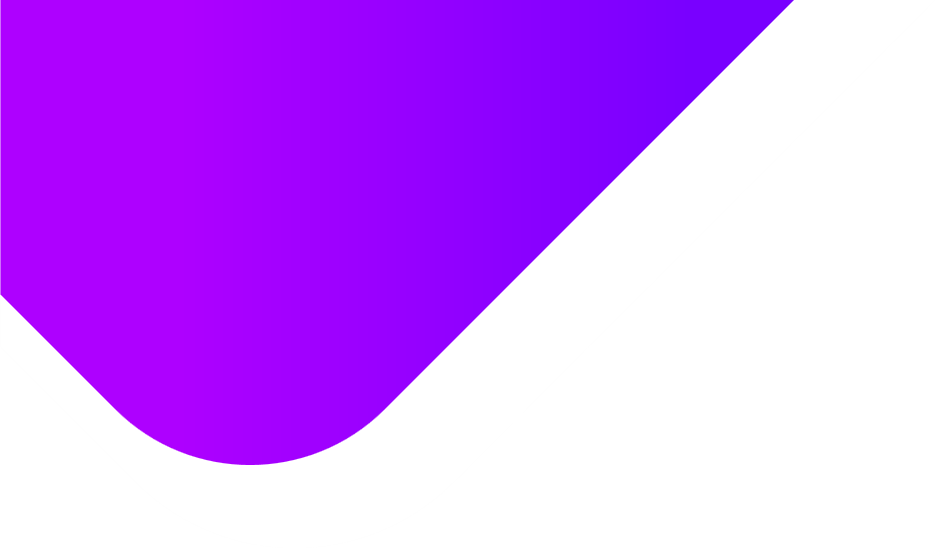 ПОРЯДОК ВЫДАЧИ СЕРТИФИКАТА
Выдан сертификат дополнительного образования, средства можно расходовать после записи на программу
Программа еще не выбрана, но ребенок хочет иметь сертификат дополнительного образования
Заявление на включение в систему ПФ ДОД и формирование сертификата
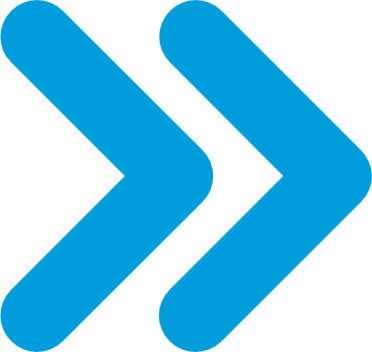 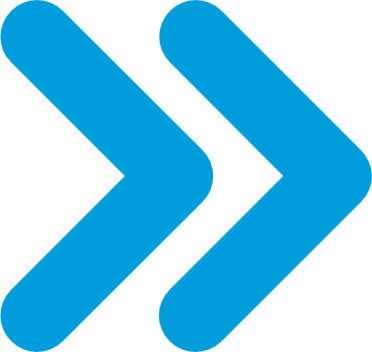 Заявление 
о зачислении на обучение по дополнительной общеобразовательной программе
Уже выбрана программа, по которой хочет обучаться ребенок
Получение образования в рамках системы
 ПФ ДОД
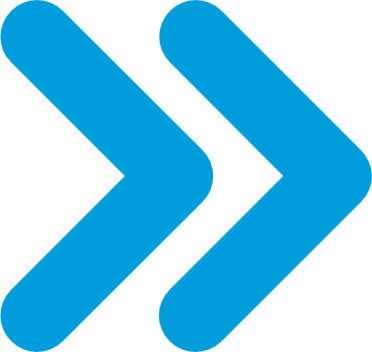 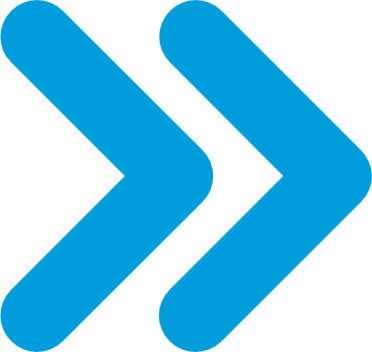 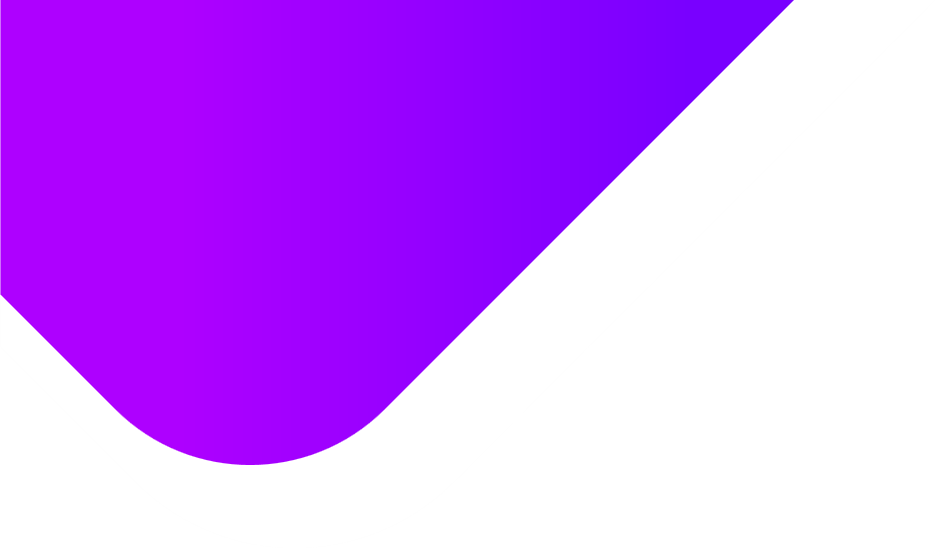 ПОРЯДОК НАЧИСЛЕНИЯ СРЕДСТВ
На выданный сертификат дополнительного образования начислены средства, началось обучение
Выдан сертификат дополнительного образования
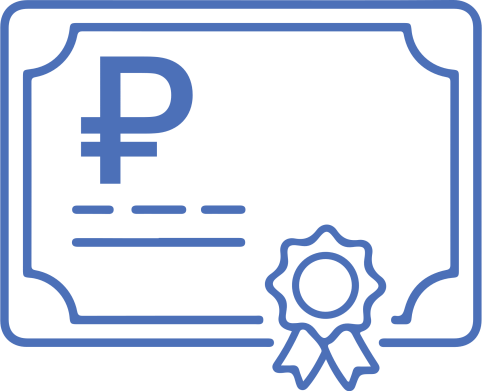 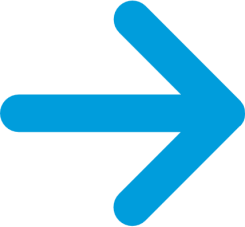 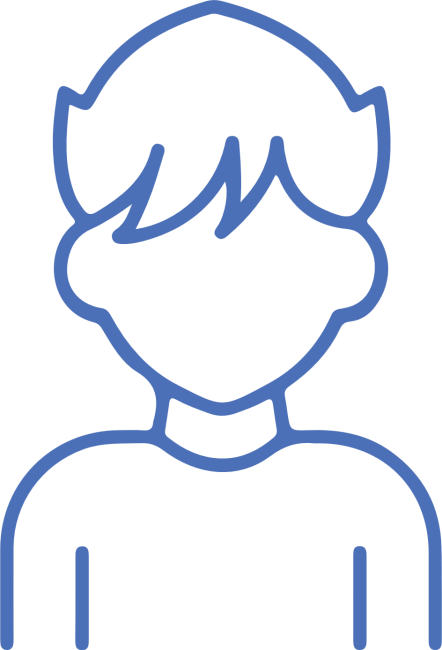 Заявление о зачислении на обучение по дополнительной общеобразовательной программе
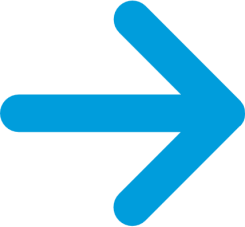 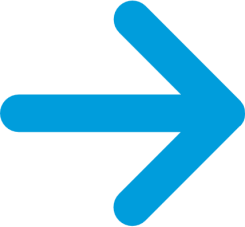 Выдан сертификат дополнительного образования и начислены средства, началось обучения
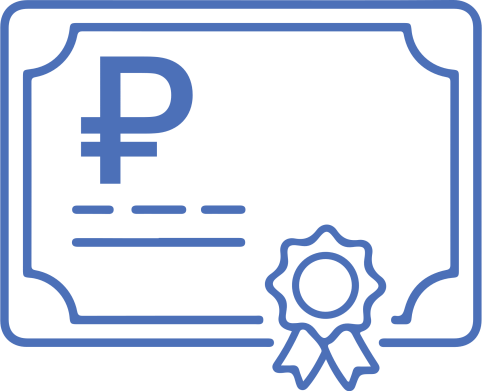 Еще нет сертификата дополнительного образования
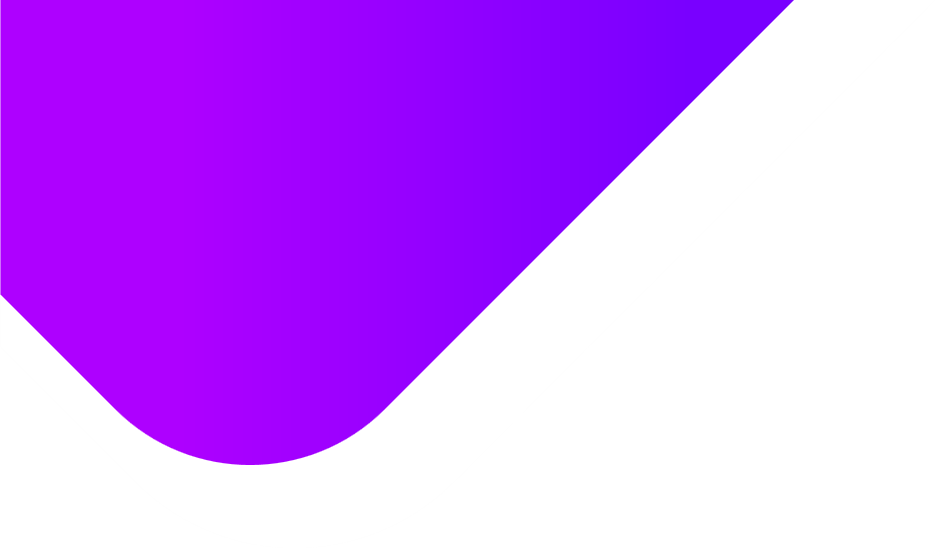 ПРИМЕР ИСПОЛЬЗОВАНИЯ СЕРТИФИКАТОВ
Объем фин.обеспечения ПФ = 200 000 рублей
Номинал сертификата = 10 000 рублей
7 детей записались на программу, стоимостью 4000 рублей
Из них 6 детей записались еще  на программу, стоимостью 6000 рублей
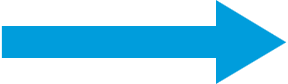 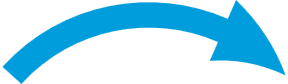 6 детей записались на программу, стоимостью 7000 рублей
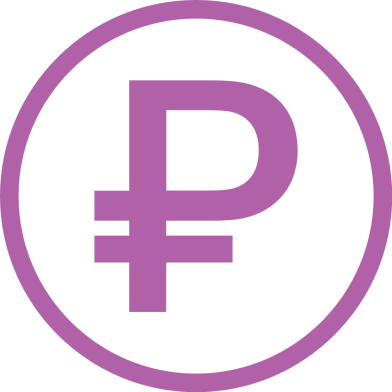 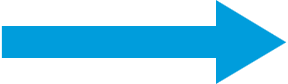 10 детей записались на программу, стоимостью 3000 рублей
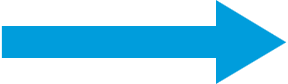 Из них 5 детей записались на программу, стоимостью 2400 рублей
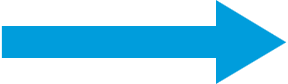 200 000 
рублей
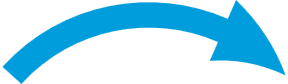 Итого: 31 ребенок охвачен ПФ, из них 6 детей полностью потратили свой номинал.
Остаток объема фин.обеспечения ПФ = 0 рублей
8 детей записались на программу, стоимостью 6500 рублей
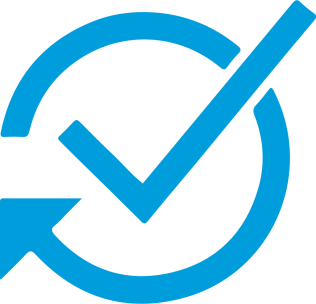 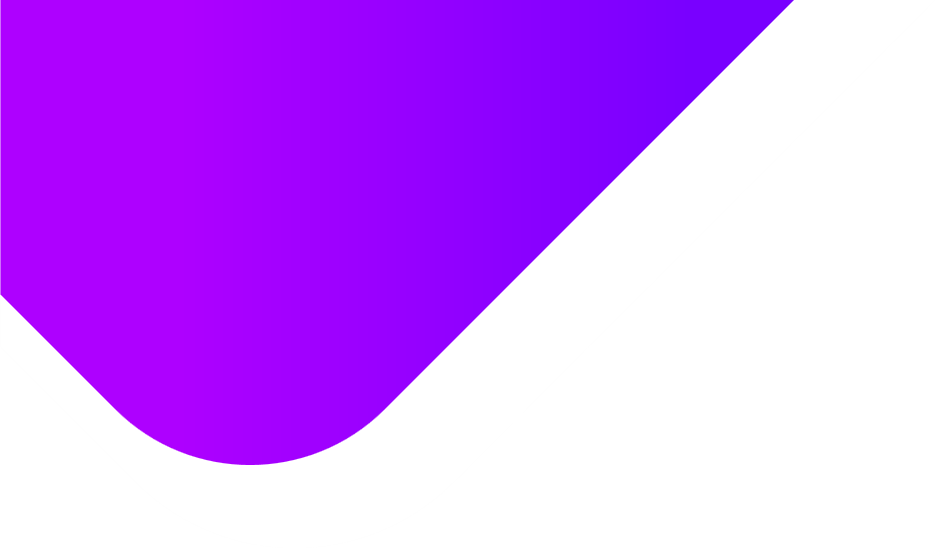 НАЧИСЛЕНИЕ И СПИСАНИЕ СРЕДСТВ СЕРТИФИКАТА
Иван Петров записывается на 
  «Роботов»  (норматив – 2 000 рублей/мес)
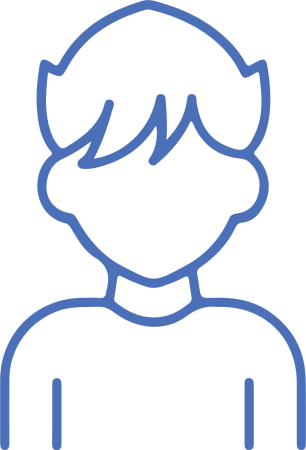 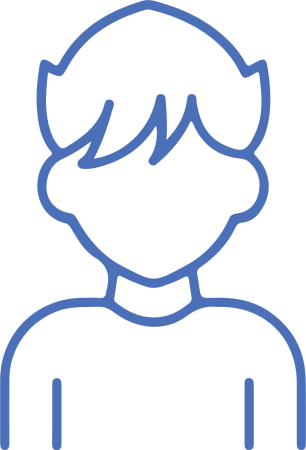 2.    Дарья Иванова  и еще 19 детей  записываются на «Танцы»  (норматив – 1500 рублей/мес)
Начисл. 8 000 рублей (до 31.12)
Спис. 2 000 рублей (за сентябрь)
Остаток номинала 2000 рублей
Начисл. Каждому 5 250рублей (до 31.12)
Спис. 750 рублей (до 30.09)
Остаток номинала у каждого  4 750 рублей
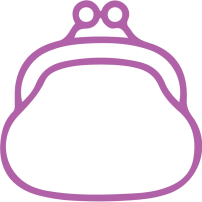 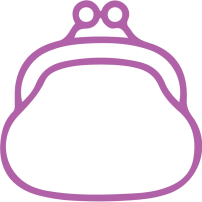 Остаток объема фин.обеспечения 
192 000 рублей
Остаток объема фин.обеспечения 
87 0000 рублей
01.09
15.09
3.   18 новых детей записываются на «Футбол»
      (норматив – 1 000 рублей / мес)
4.    Дарья Иванова и еще 10  новых детей  записываются на «Юный биолог»   (норматив – 1 500 рублей/мес)
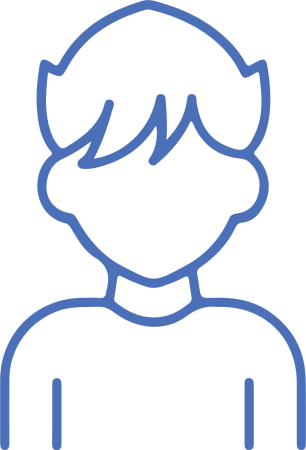 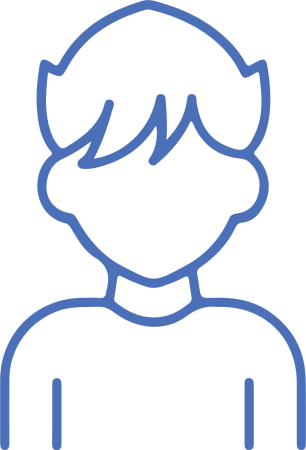 Начисл. 18 детей * 1000руб. * 3мес. = 
54 000 рублей (до 31.12)
Остаток номинала у каждого из них
7 000 рублей
Начисл. 3 000 рублей (до 31.12)
Спис. 1500 рублей (до 31.11)
Остаток номинала  у Дарьи 
1 750 рублей
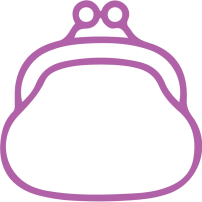 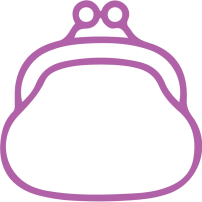 01.10
01.11
Остаток объема фин.обеспечения 
33 000 рублей
Остаток номинала у 10 новых детей 
7 000 рублей
Остаток объема фин.обеспечения ПФ = 0 рублей
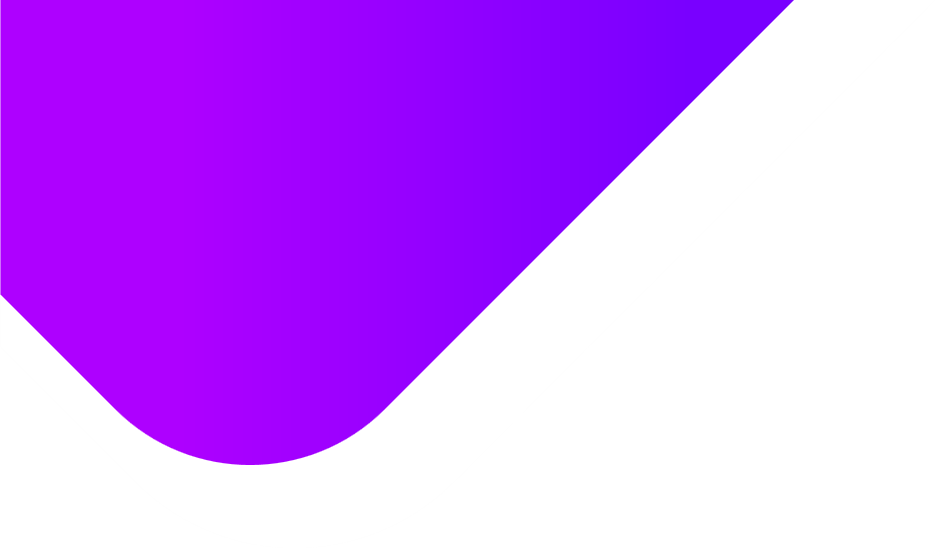 ПРОЛОНГАЦИЯ ДОГОВОРОВ ОБ ОБРАЗОВАНИИ
По окончании срока действия договора об образовании, его действие продлевается до момента окончания периода обучения по дополнительной общеобразовательной программе.
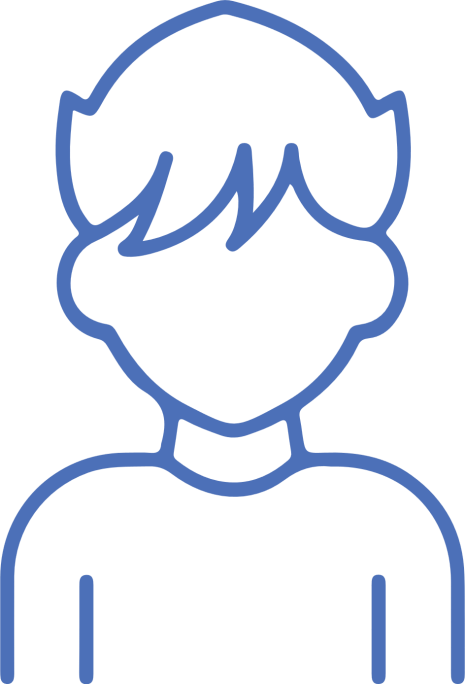 Начало обучения по программе, срок окончания которой 31.05.
Окончание срока действия программы ПФ 
и средств сертификата
Пролонгация договора об образовании, начисление средств на сертификат
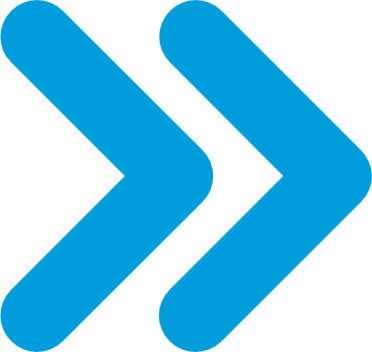 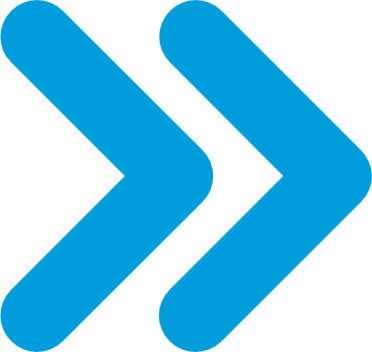 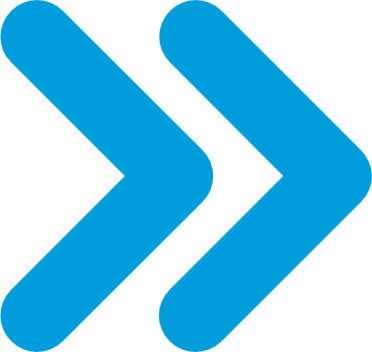 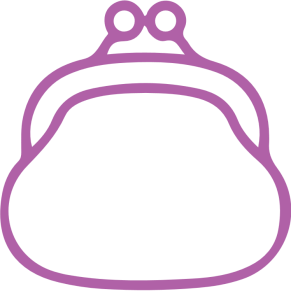 01.01
31.12
01.09
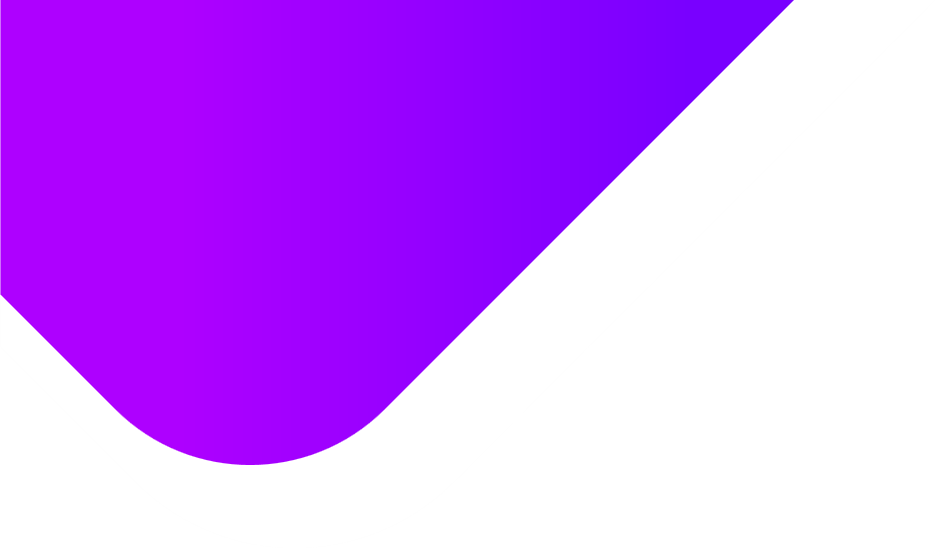 ДОПЛАТА СО СТОРОНЫ РОДИТЕЛЕЙ
Доплата за счет средств потребителя осуществляется при следующих обстоятельствах.
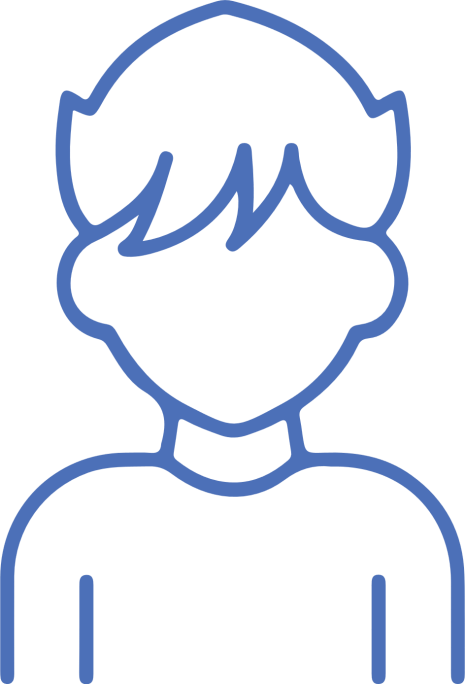 Иван Петров записывается на программу «Робототехника» стоимостью 
6 000
Иван Петров записывается на программу «Шахматы» стоимостью 
4 000.
Оплата за счет средств сертификата – 4 000
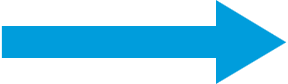 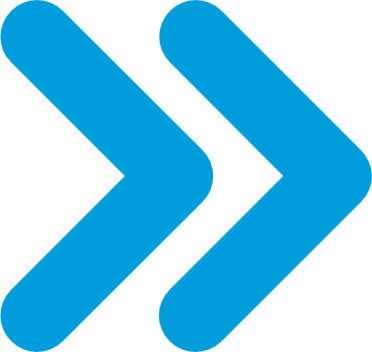 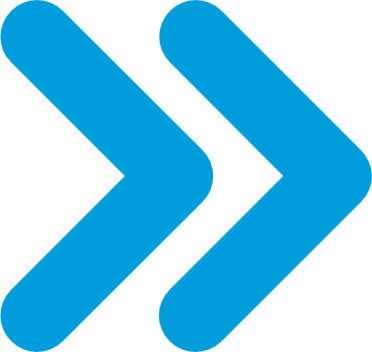 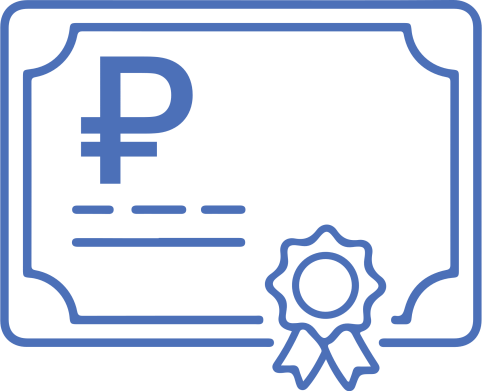 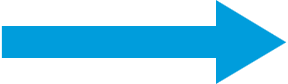 Доплата со стороны потребителя – 2 000
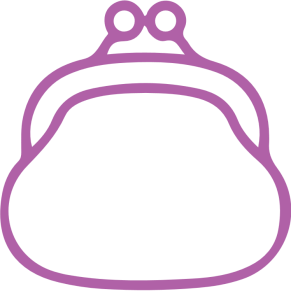 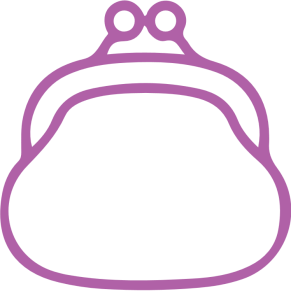 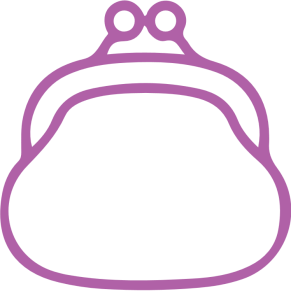 22.09
01.09
0
4 000
8 000
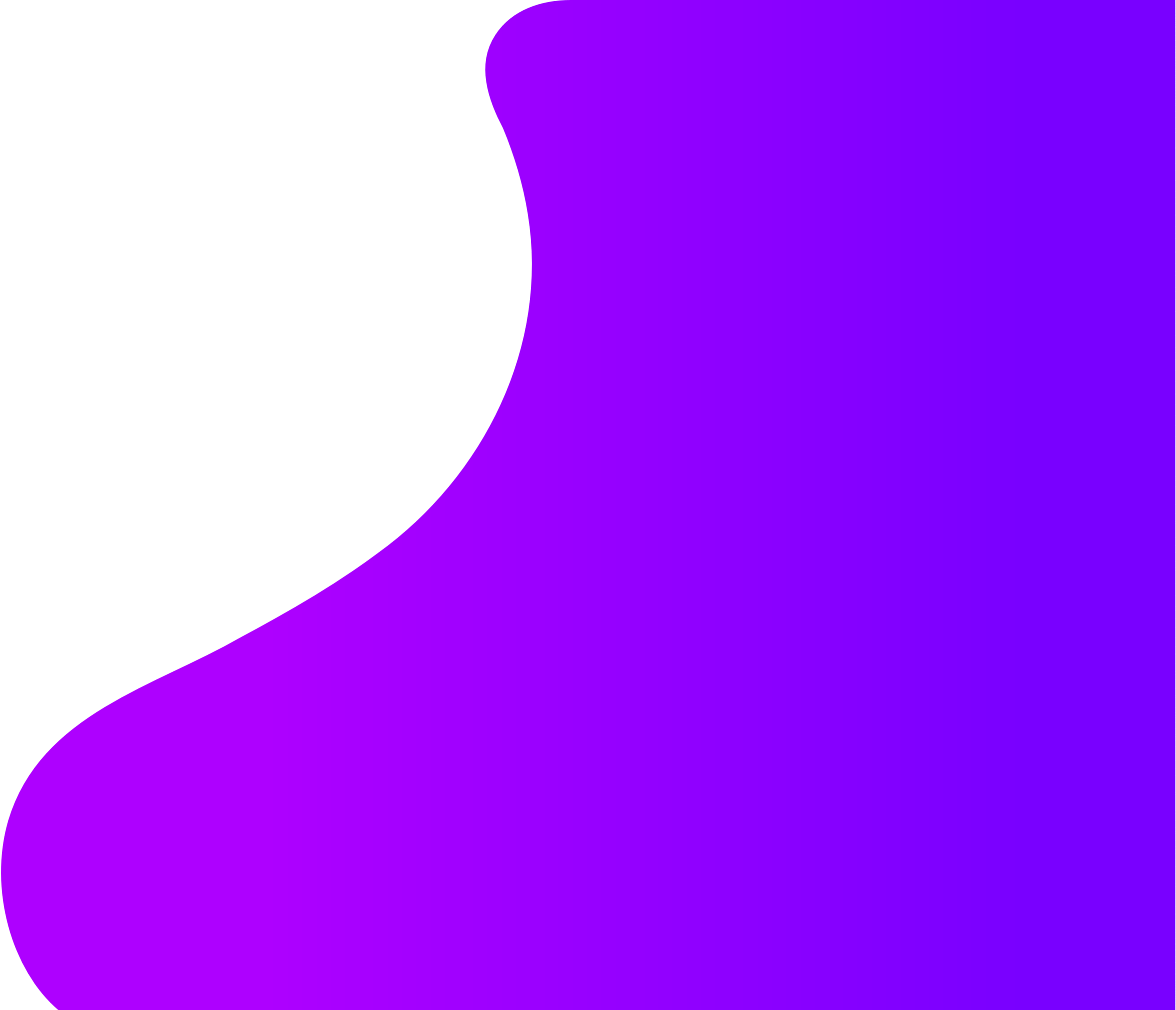 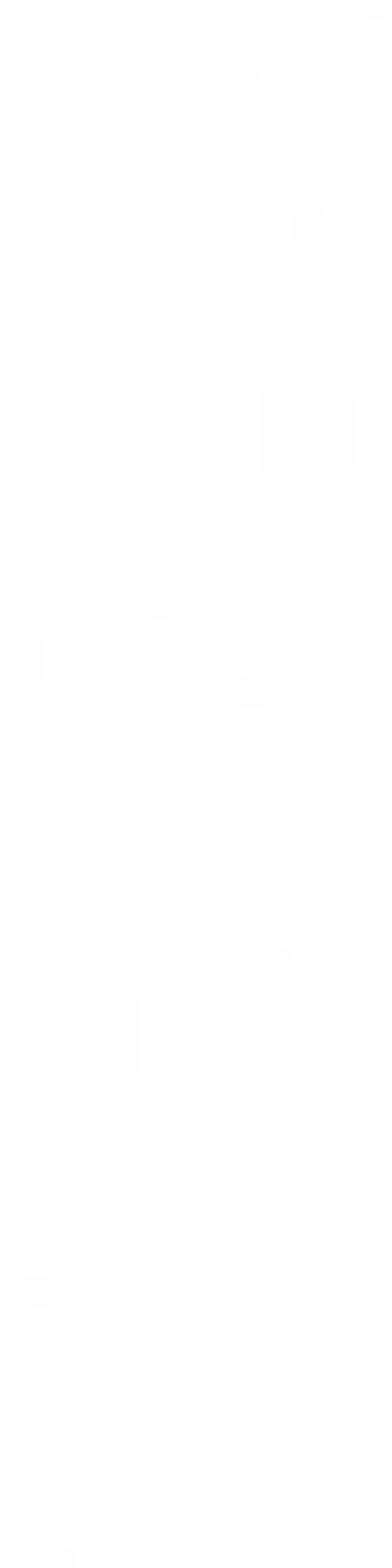 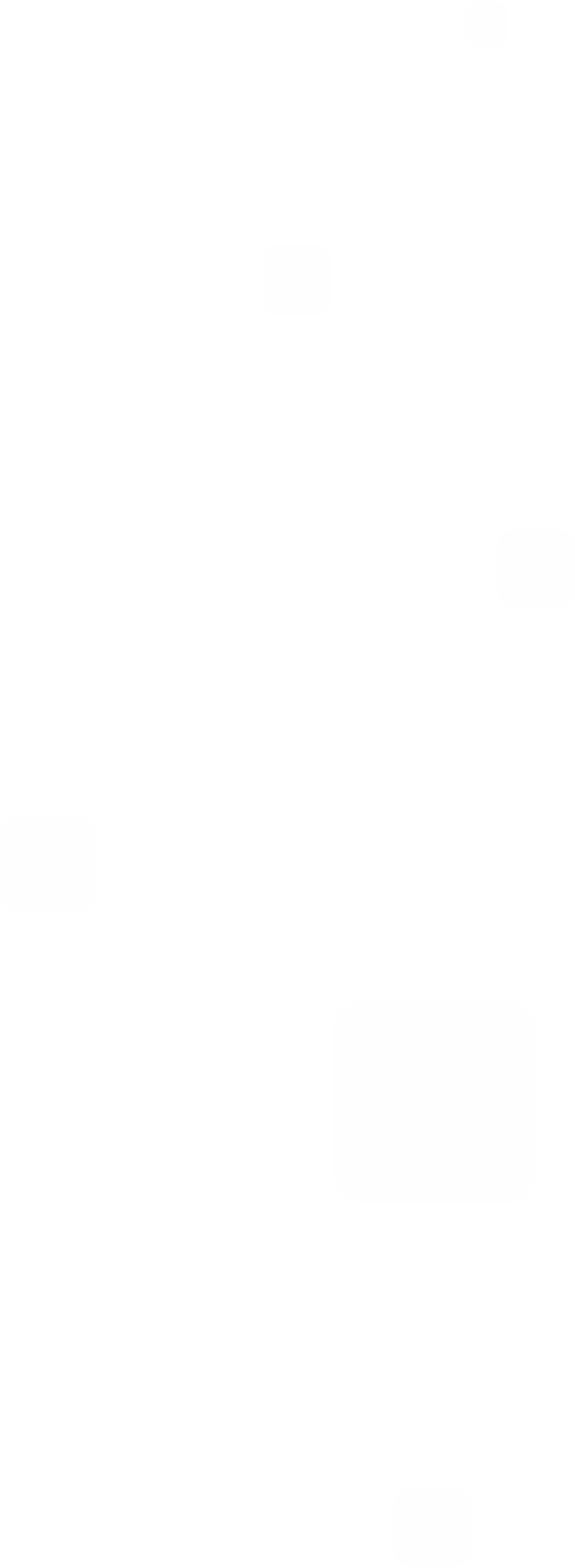 СПАСИБО 
ЗА ВНИМАНИЕ!